Lincolnshire Virtual School
Training events


Our training offer has been developed to better support settings in promoting educational outcomes for our children in care (CiC), children previously in care (PLAC) and children with a social worker (CWSW).  Our new booklet for 2024 – 2025 will be published very soon – please keep a look out for it through the ePEP, ‘SchoolNews’ and Perspective Lite. You do not have to have a child in care to attend our training. 

In our last round of Designated Teacher Briefings, we were delighted that Dr Lise Griffiths from Lincolnshire Psychology Service was able to present to us about handwriting, and the psychology behind it all that is needed for success.  This video will be made available through the Graduated Briefing Professionals link. 
 
Please don’t hesitate to contact us via email for any CiC, PLAC or CWSW requirements: VirtualSchool@Lincolnshire.gov.uk.  
If you require any further information or advice around our training offer, email us on: 
VirtualSchoolTraining@lincolnshire.gov.uk  

More information on the extension of the Virtual School role can be 
found at: Promoting the education of children with a social worker and children in kinship care arrangements: virtual school head role extension - GOV.UK (www.gov.uk)
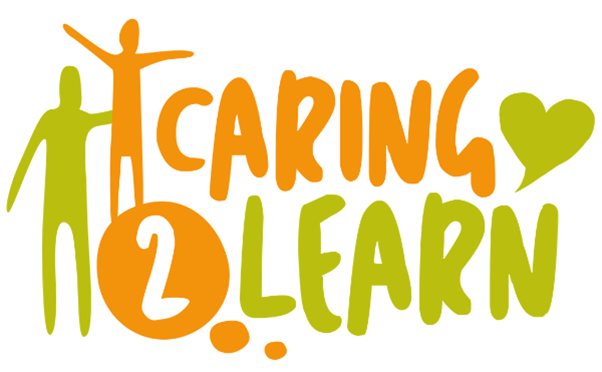 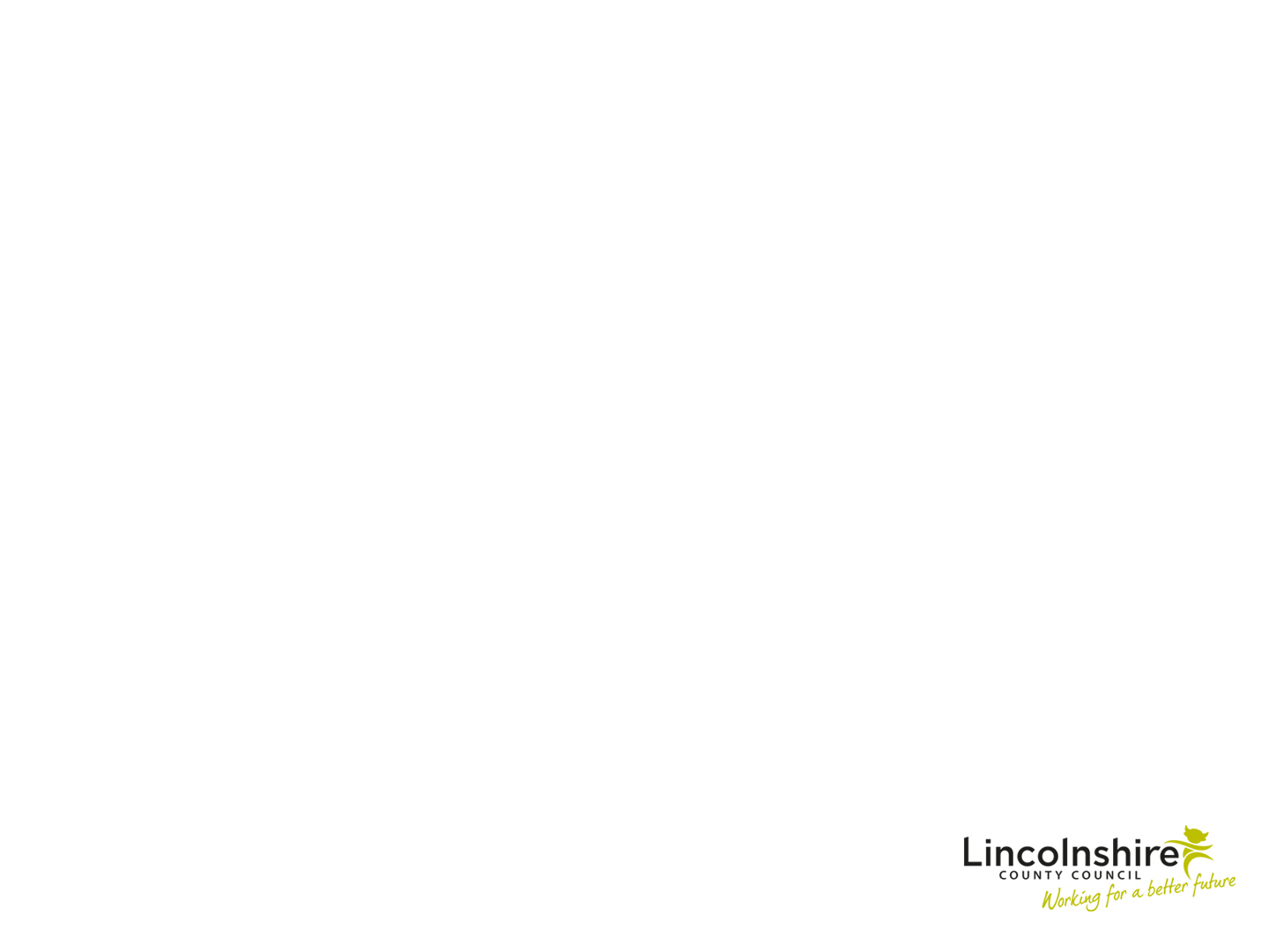 [Speaker Notes: Jen]